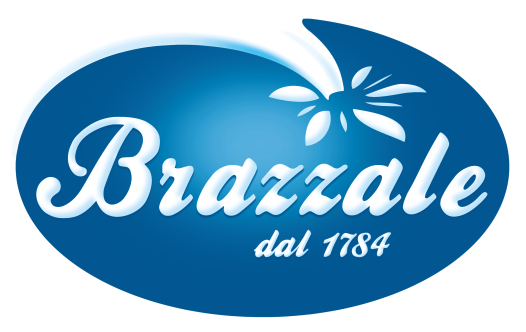 XXIX. EXPORTNÍ FÓRUM
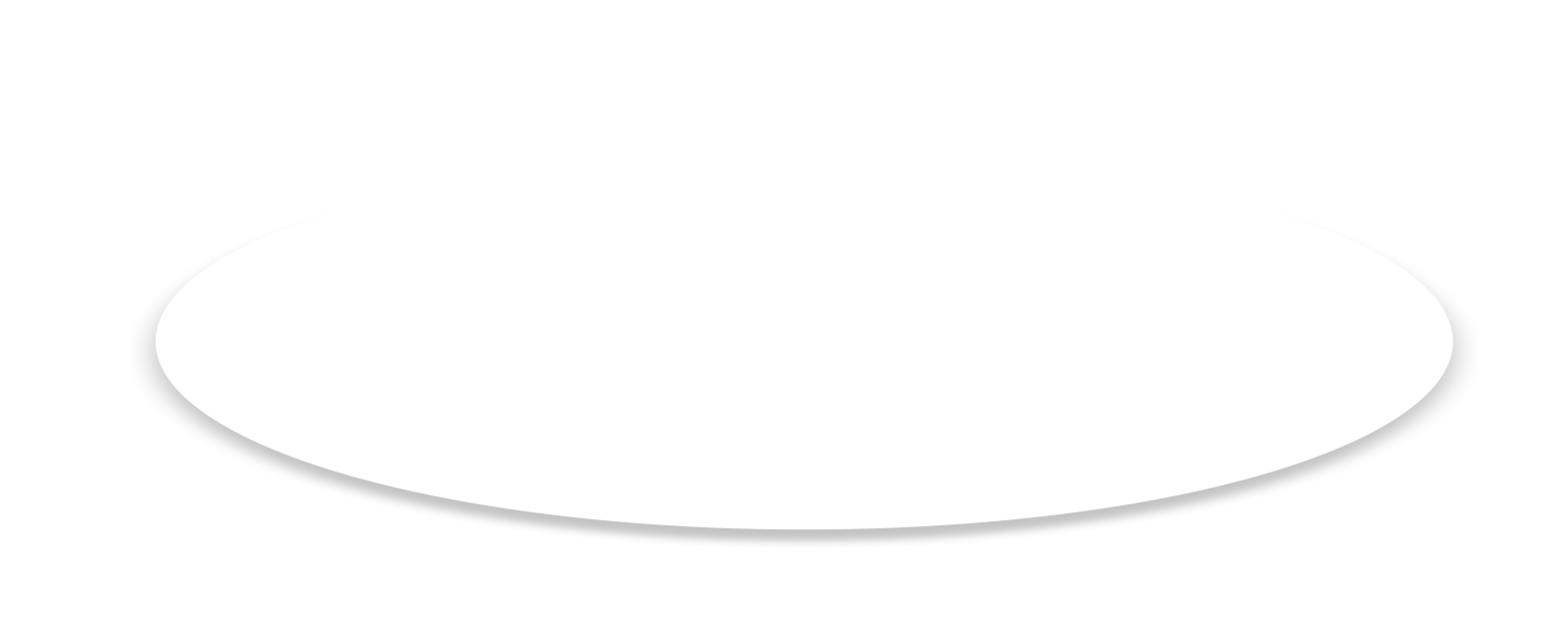 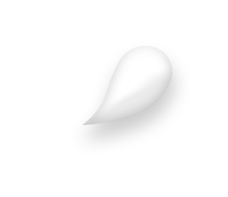 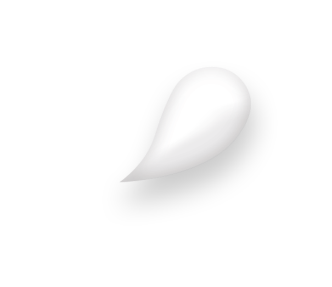 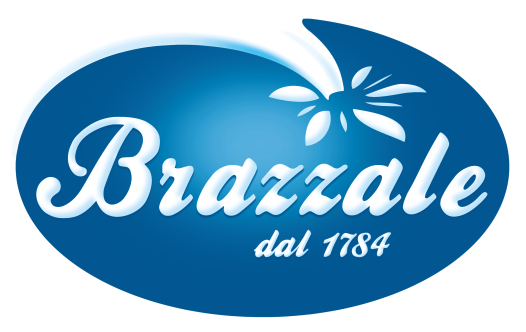 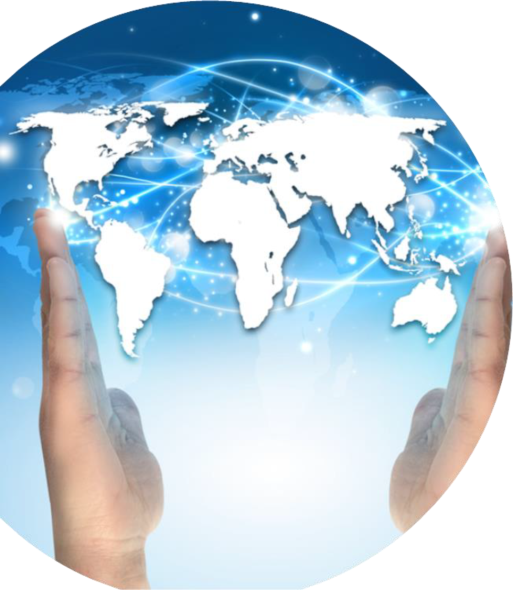 XXIX. EXPORTNÍ FÓRUM Čtvrtek 30.11.2023, Mladé Buky
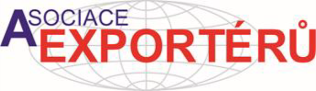 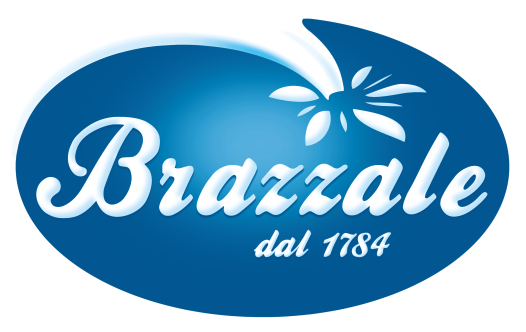 DOKONALÝ ZLOČINProč se Češi chtějí stát jeho obětí?
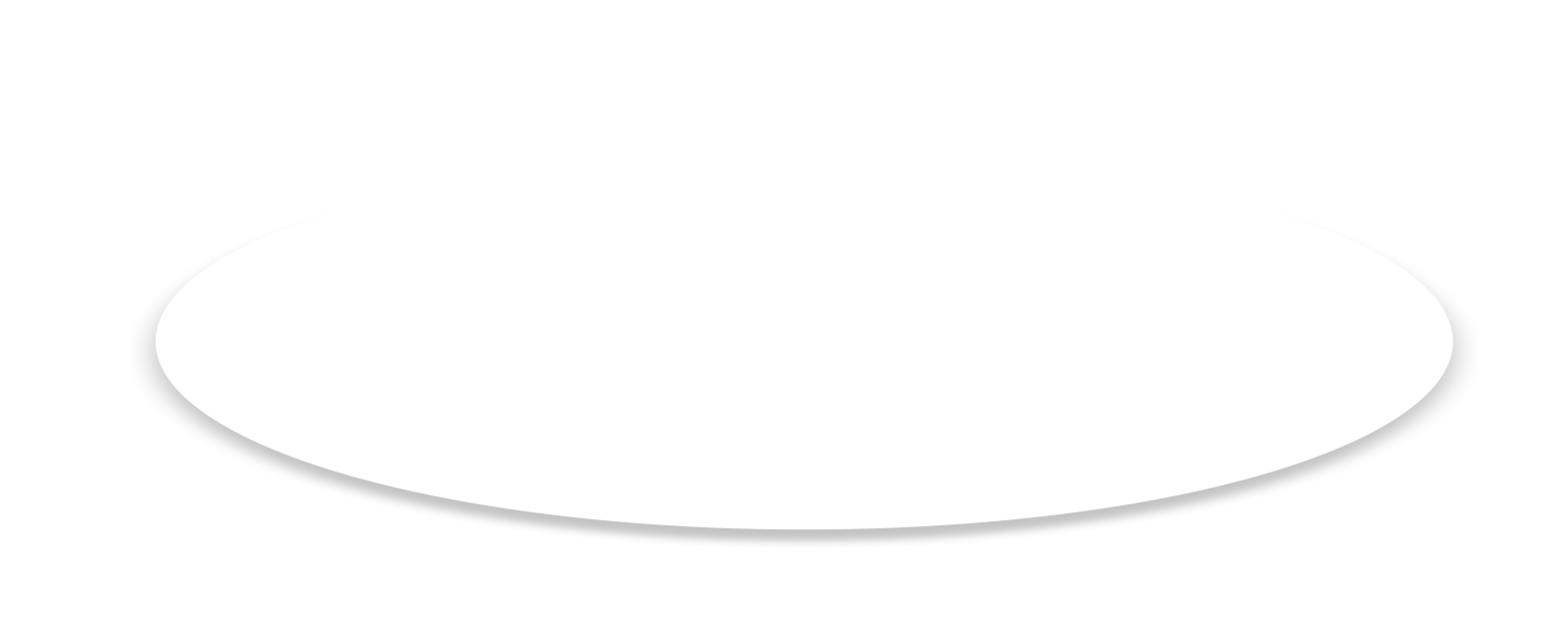 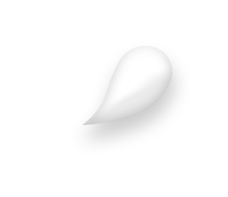 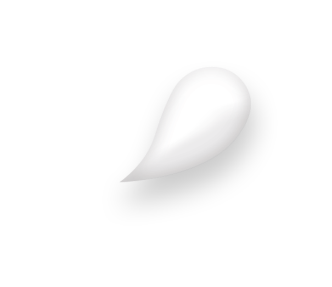 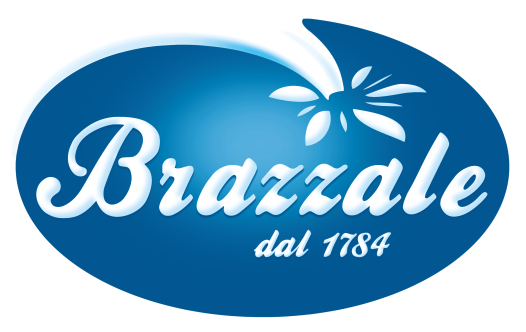 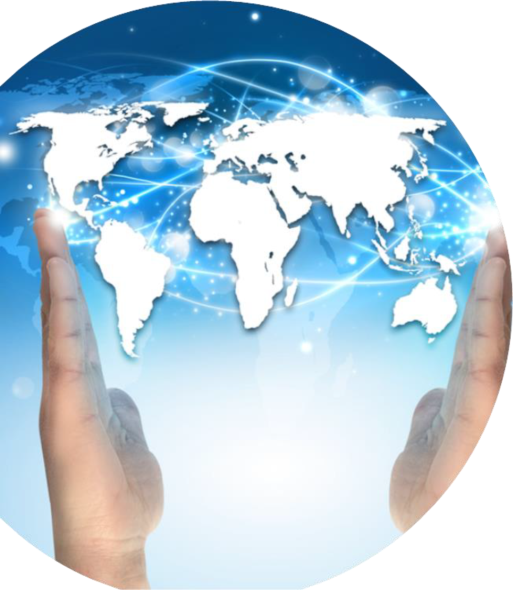 XXIX. EXPORTNÍ FÓRUM Čtvrtek 30.11.2023, Mladé Buky
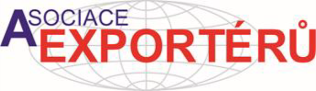 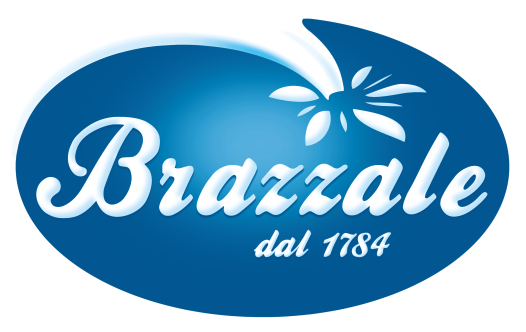 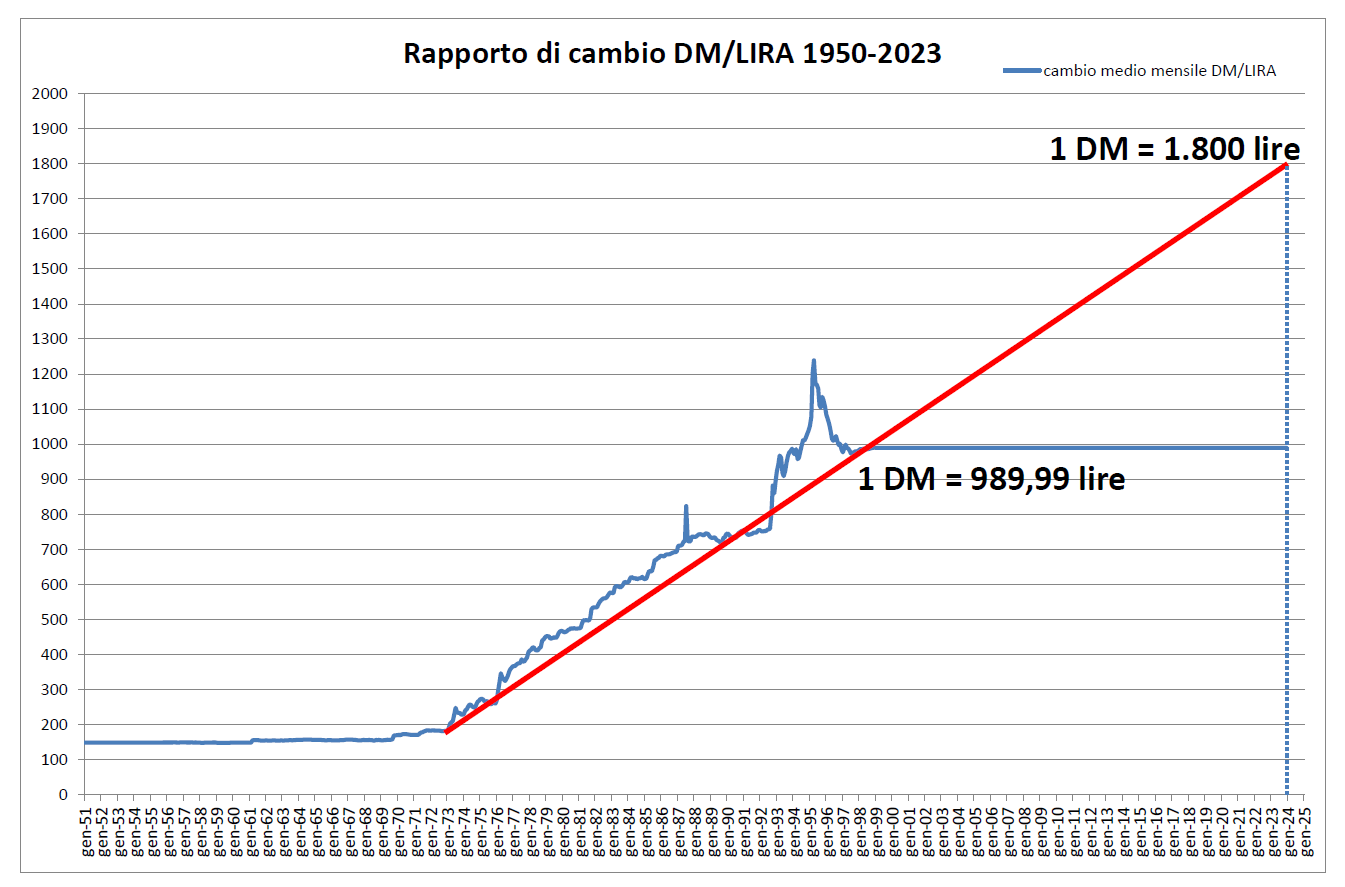 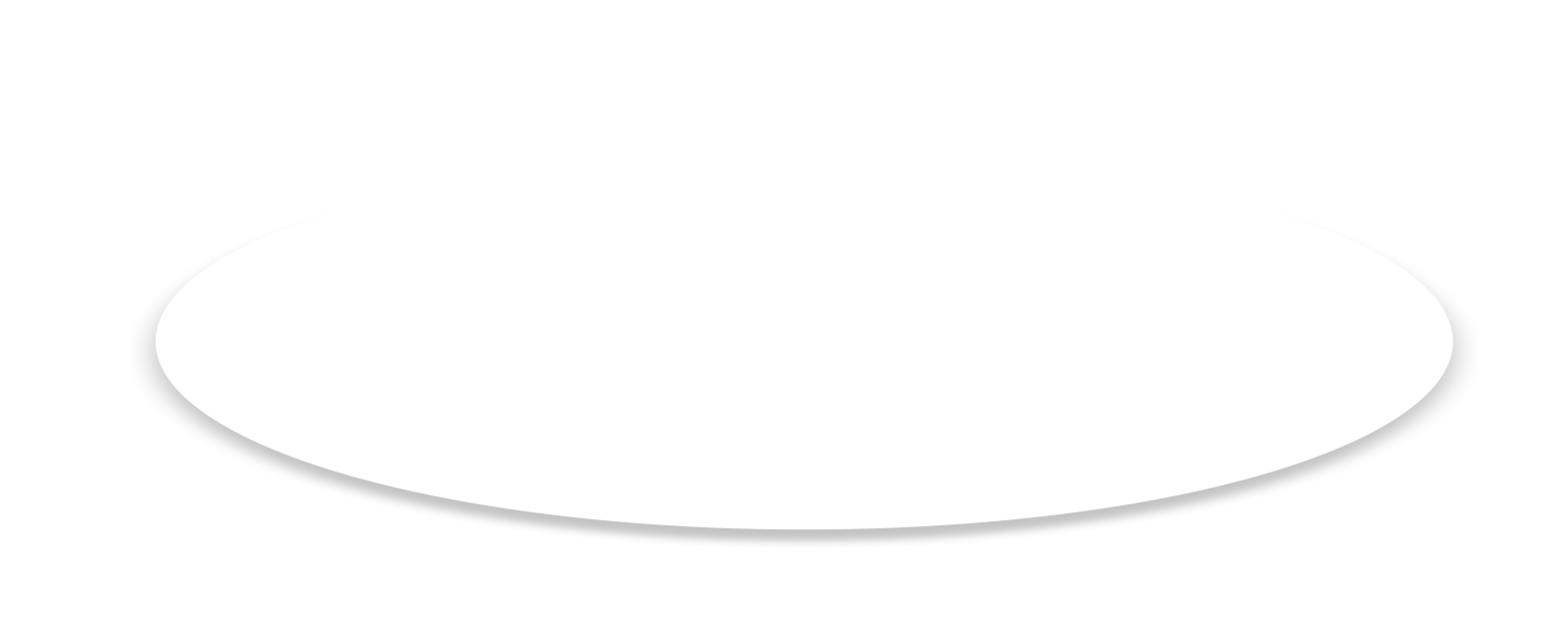 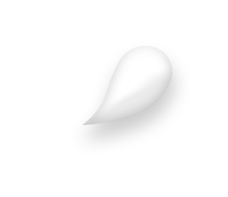 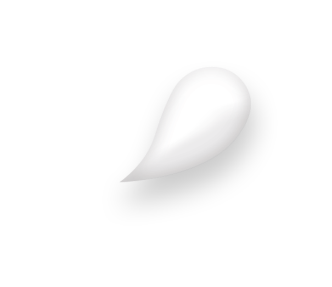 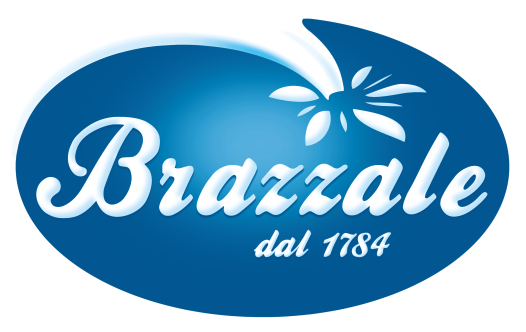 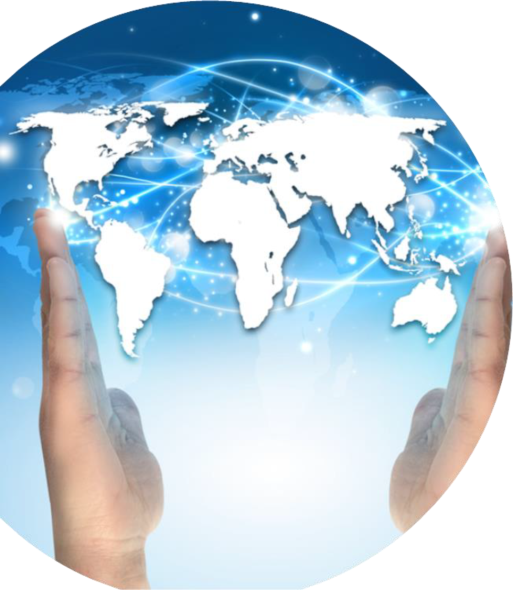 XXIX. EXPORTNÍ FÓRUM Čtvrtek 30.11.2023, Mladé Buky
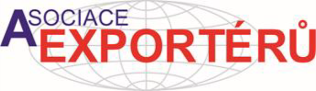 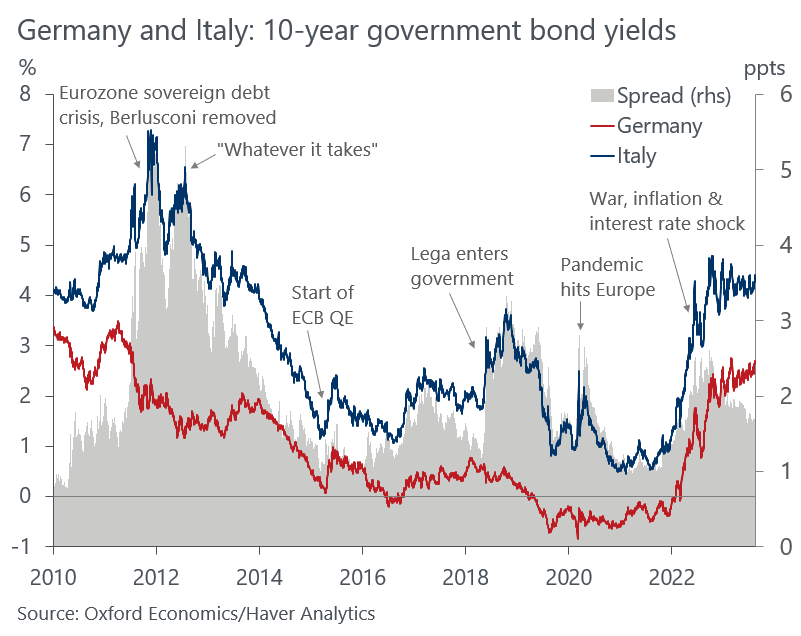 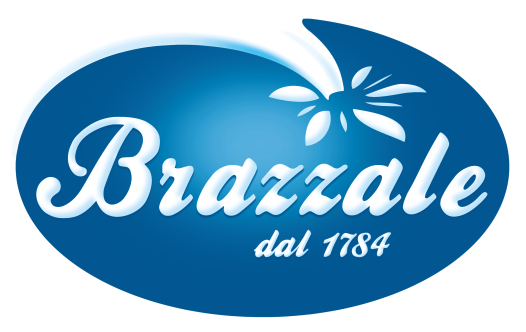 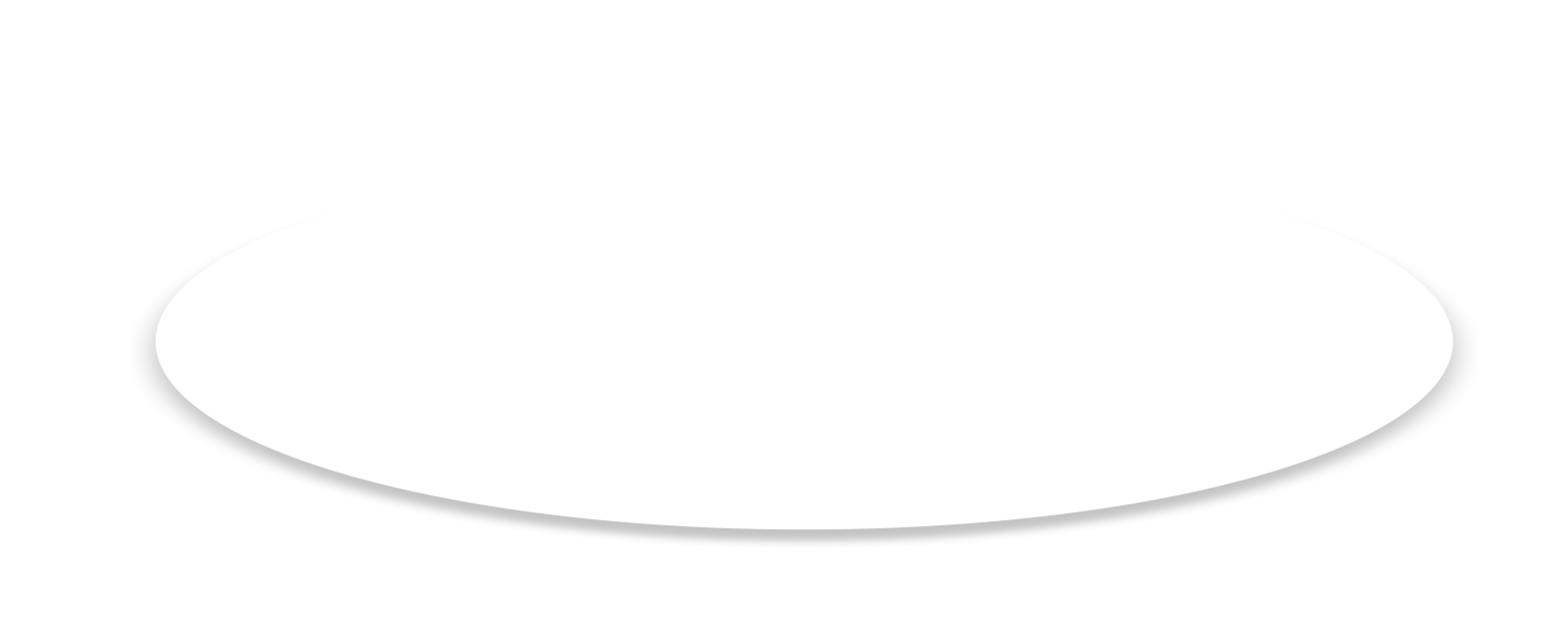 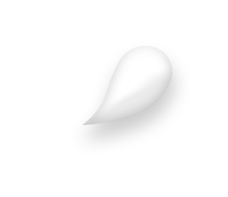 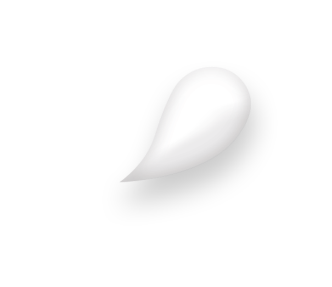 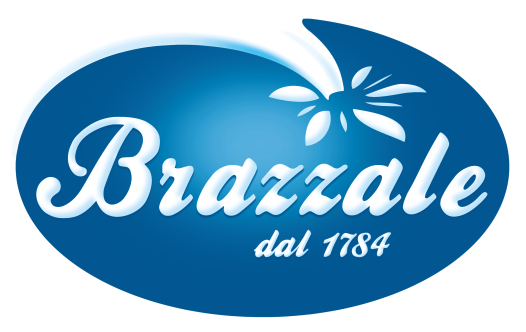 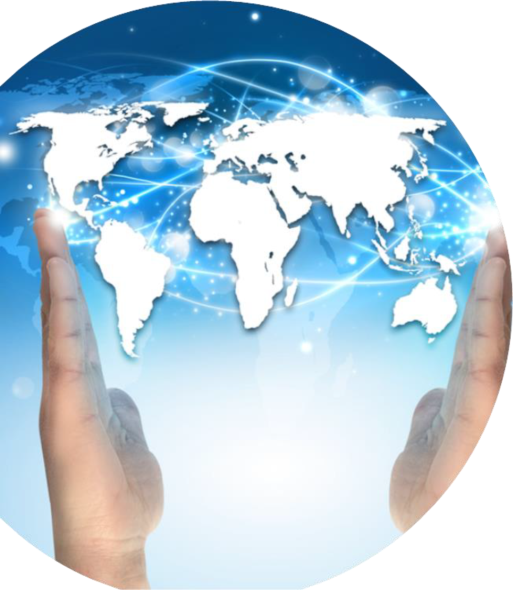 XXIX. EXPORTNÍ FÓRUM Čtvrtek 30.11.2023, Mladé Buky
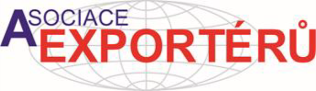 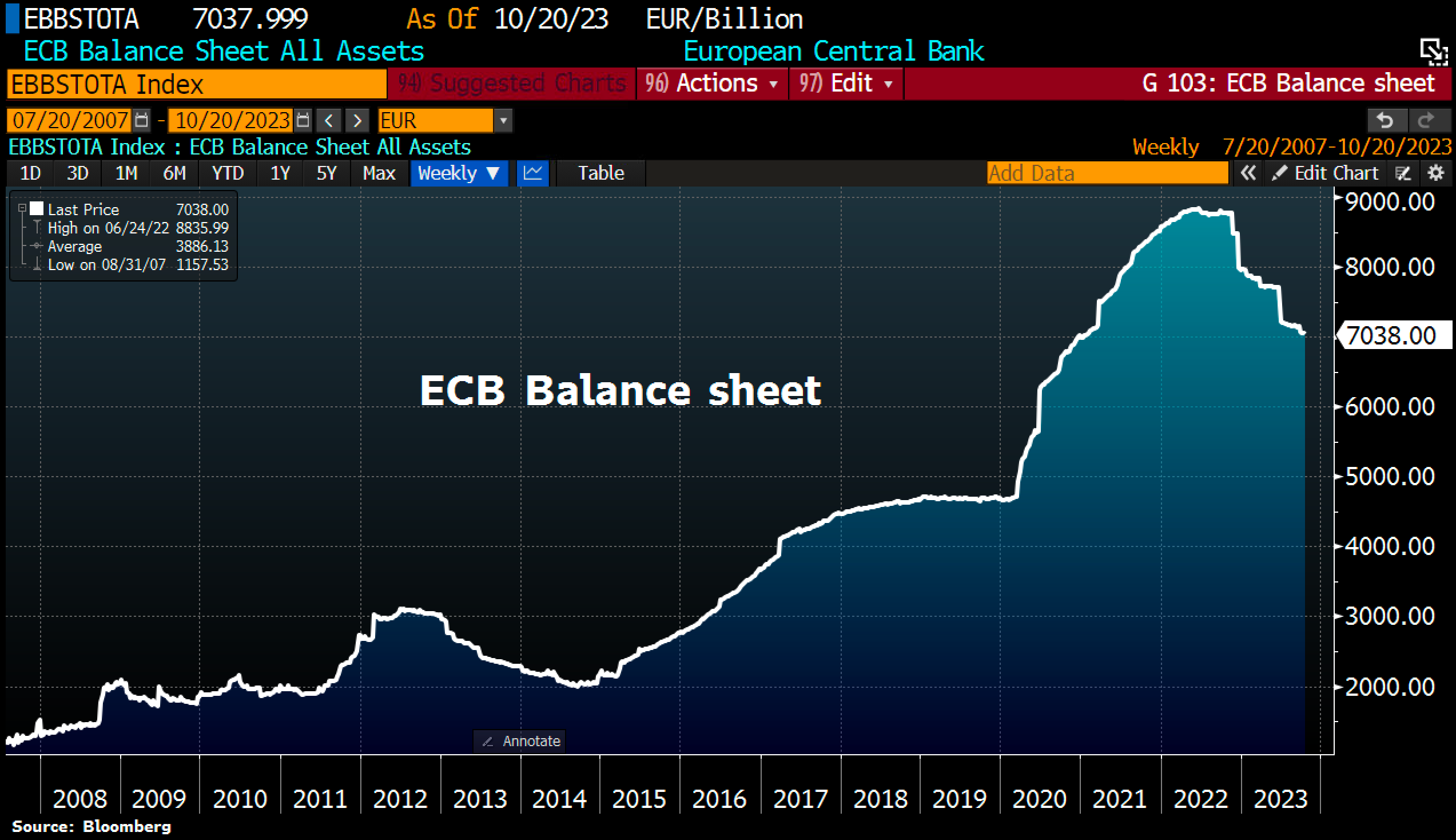 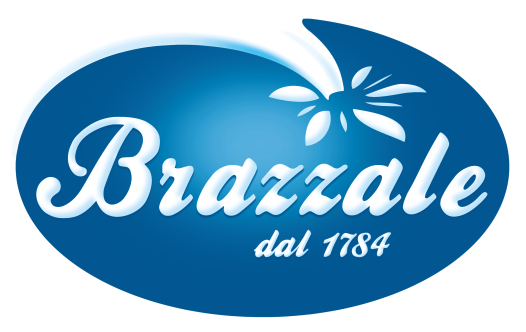 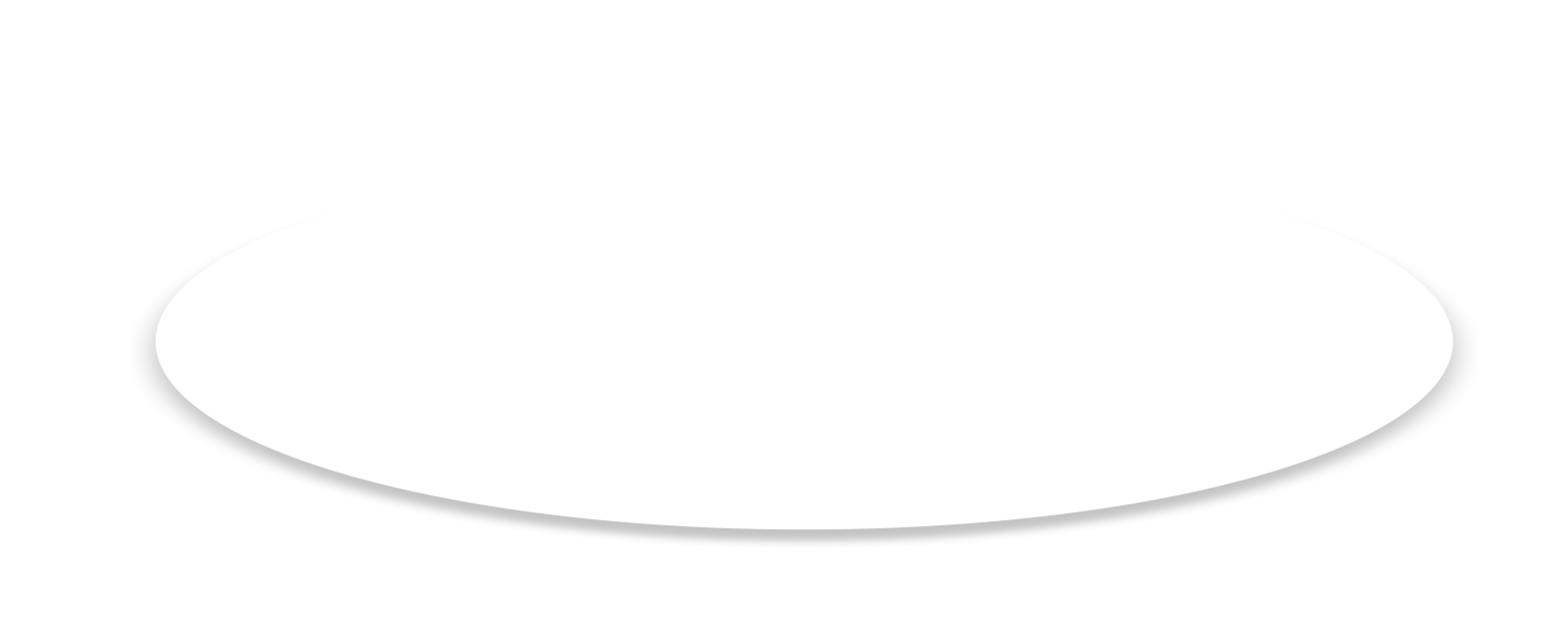 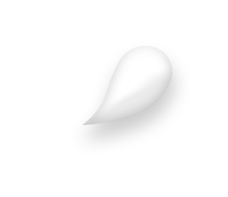 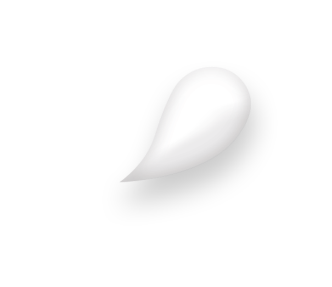 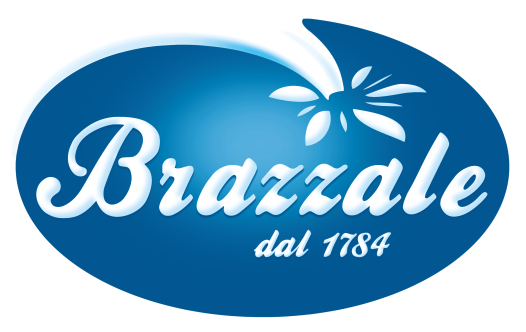 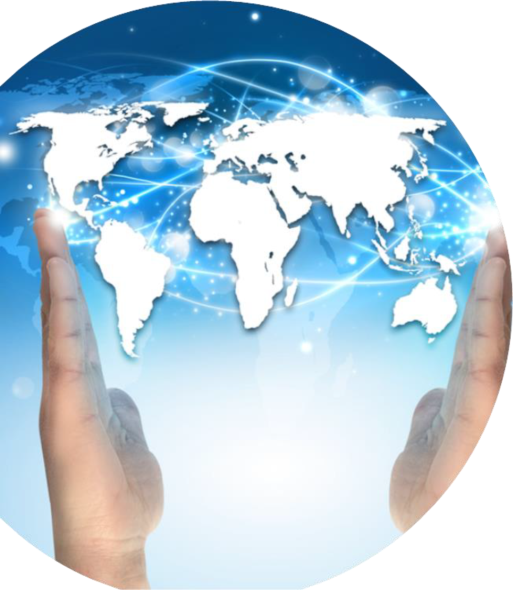 XXIX. EXPORTNÍ FÓRUM Čtvrtek 30.11.2023, Mladé Buky
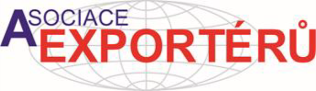 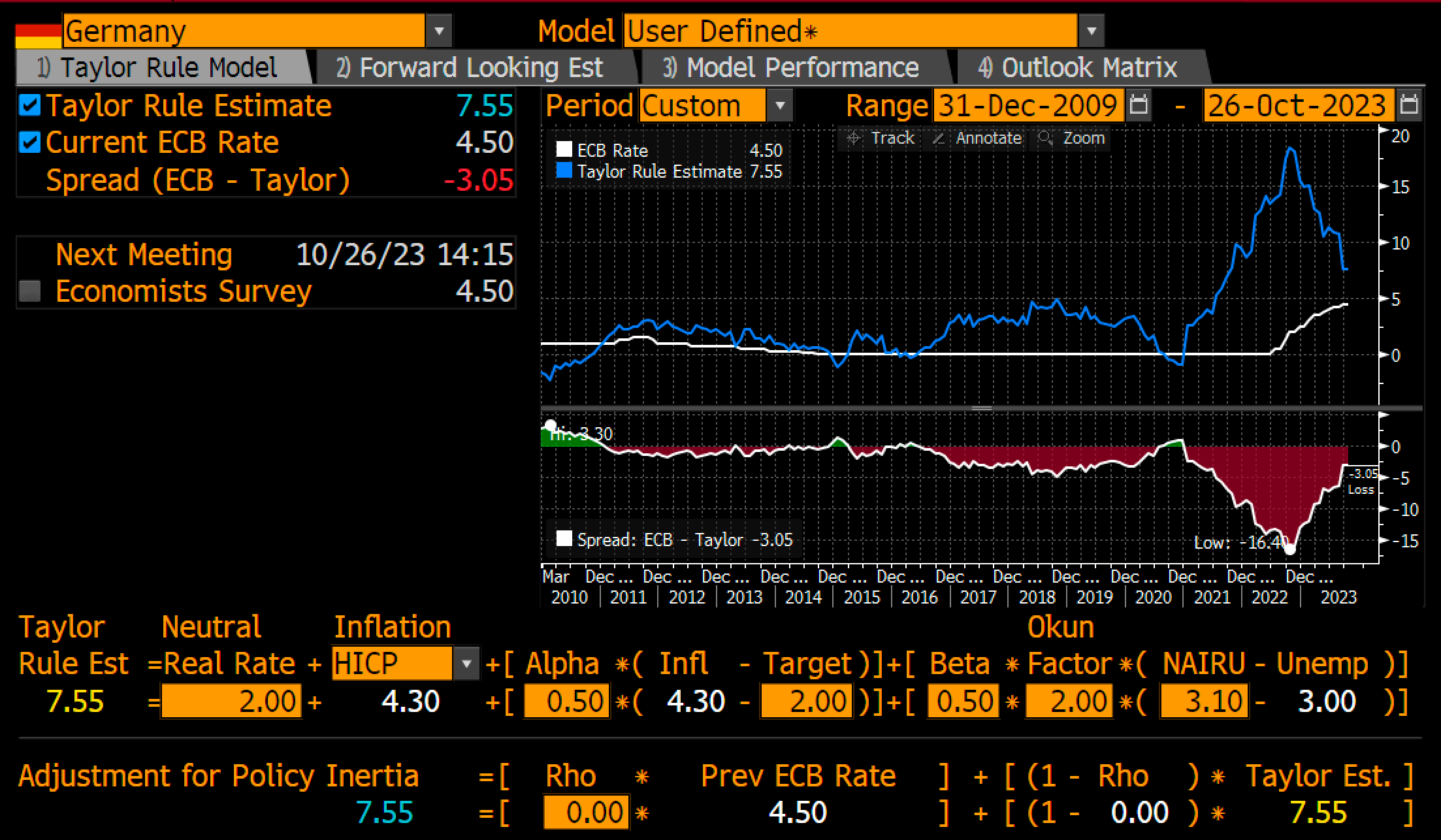 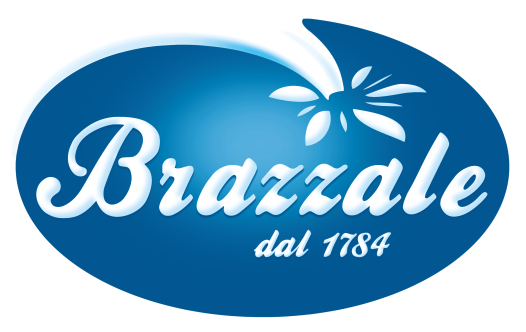 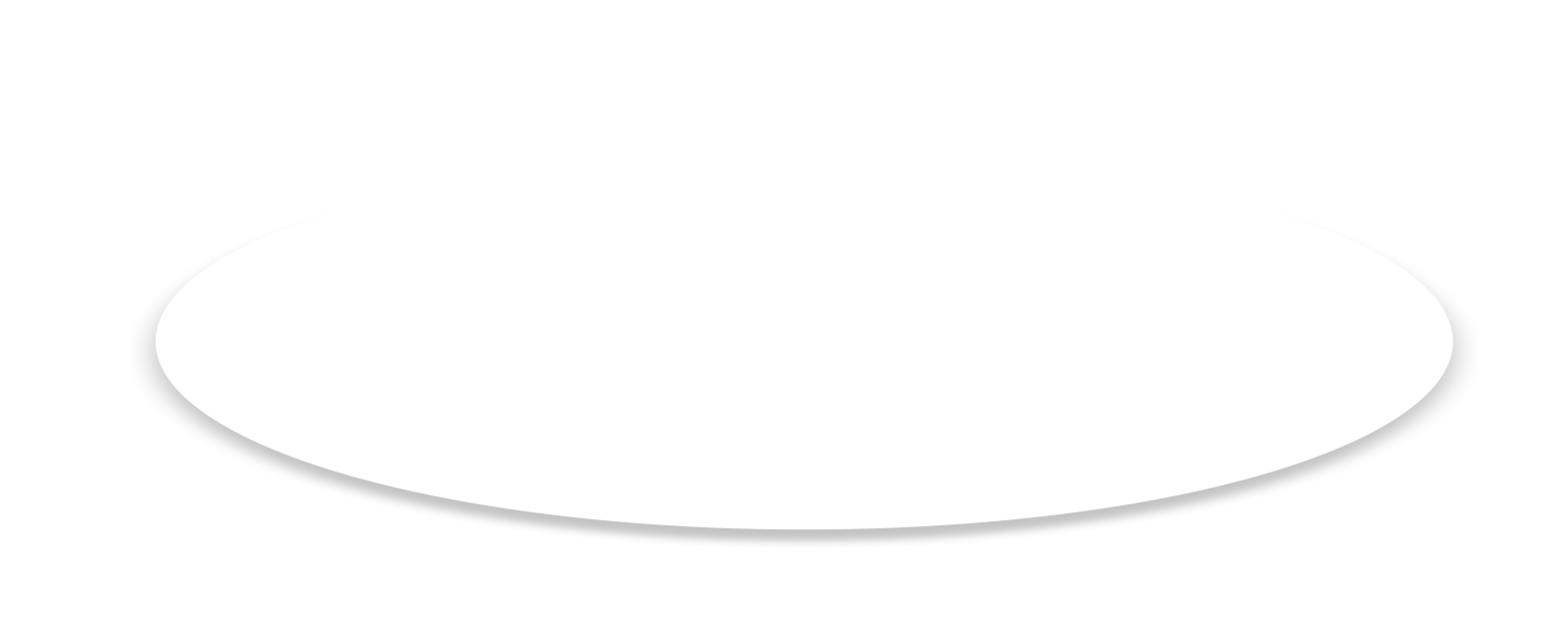 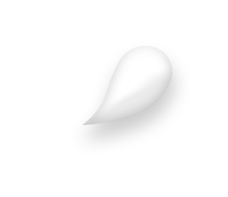 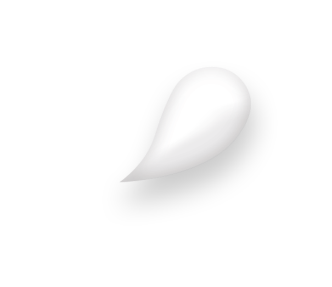 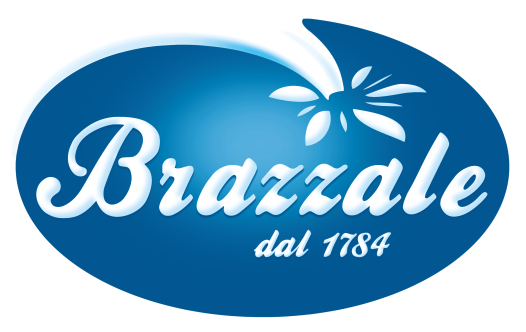 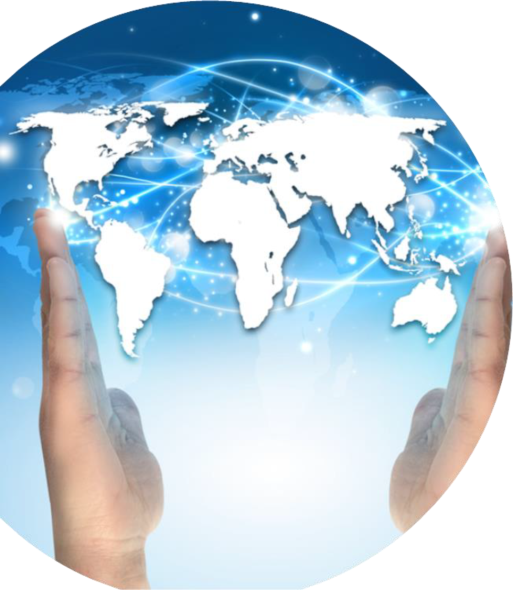 XXIX. EXPORTNÍ FÓRUM Čtvrtek 30.11.2023, Mladé Buky
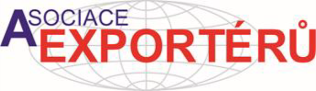 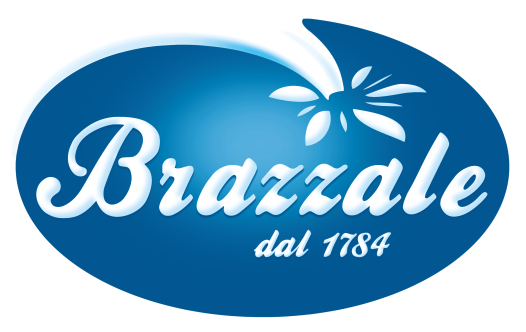 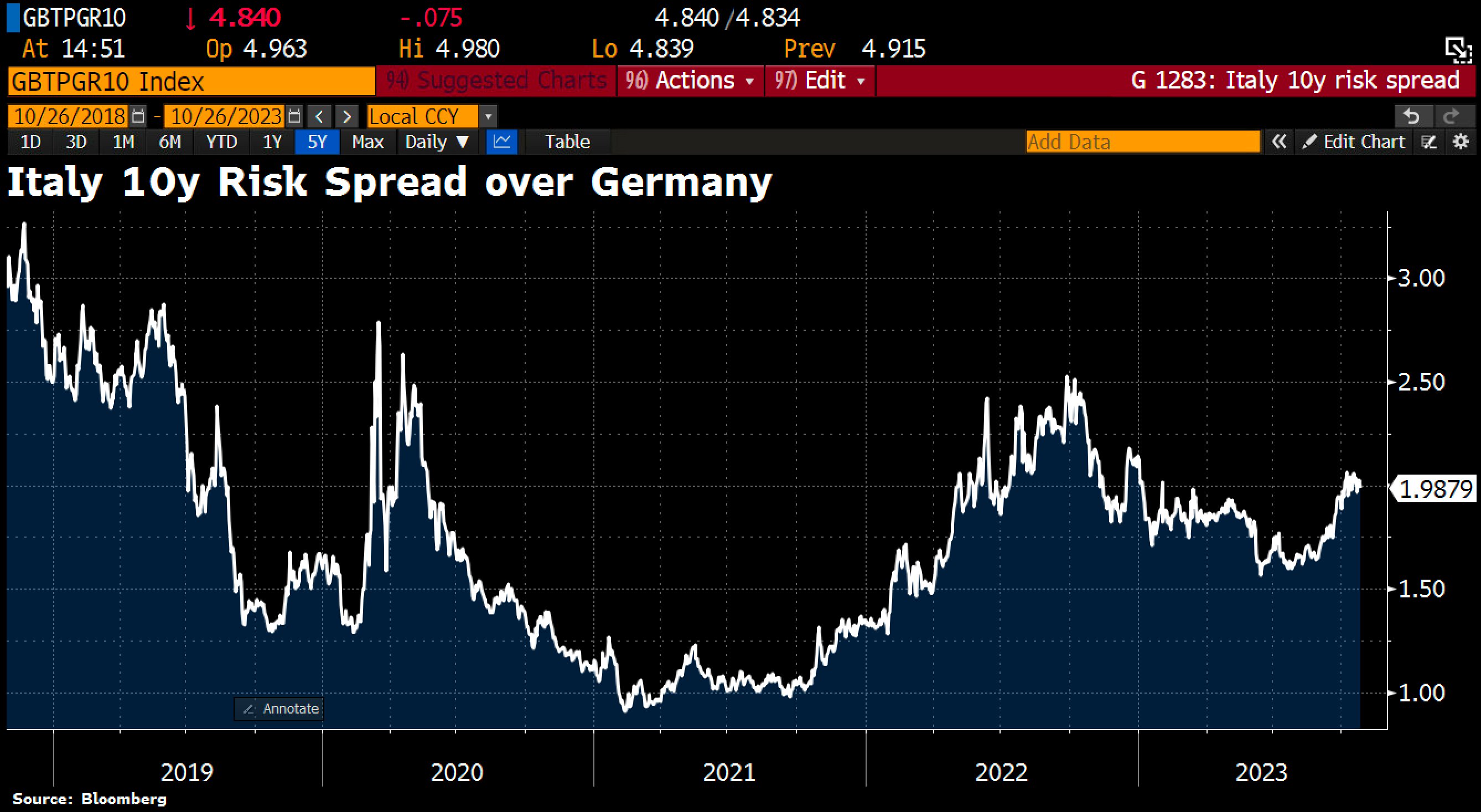 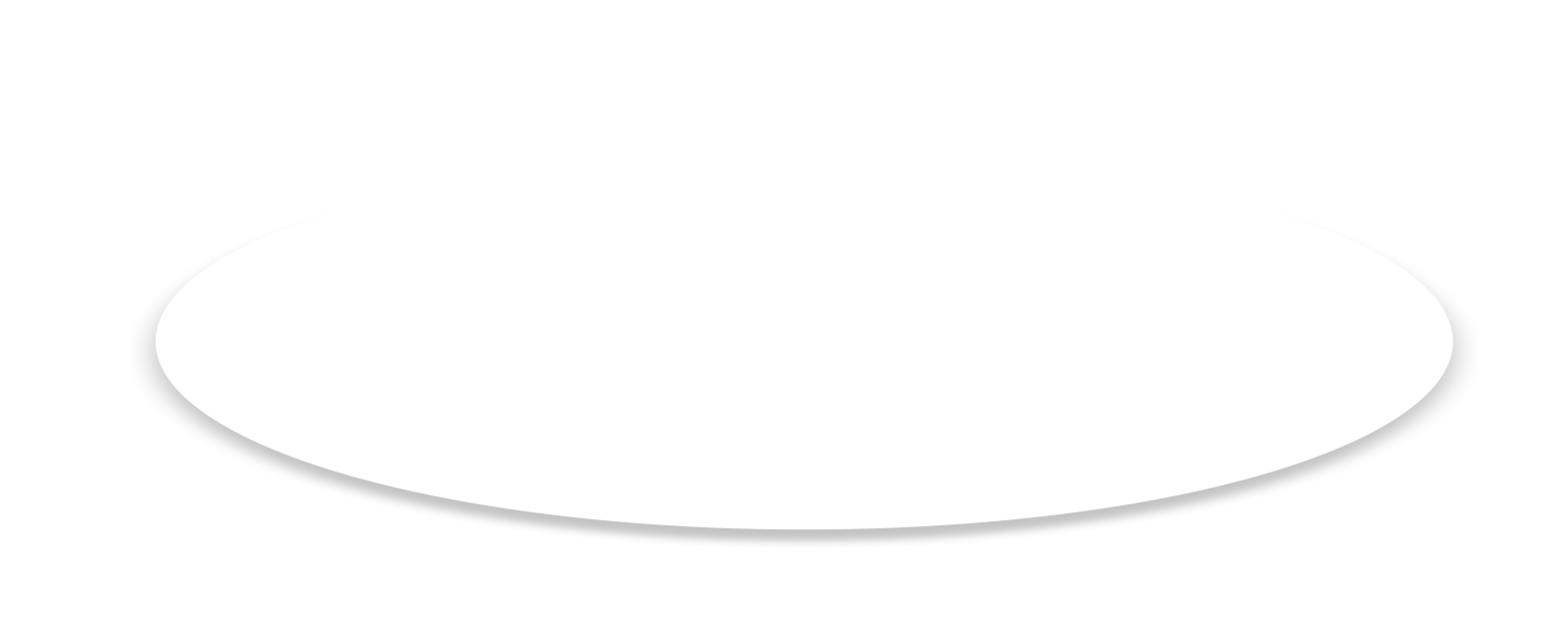 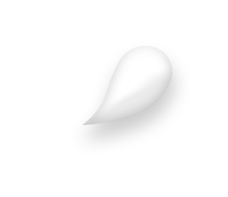 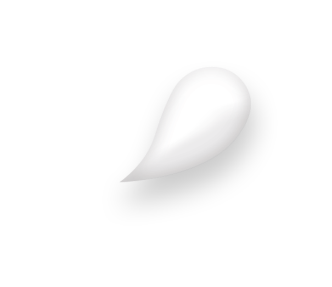 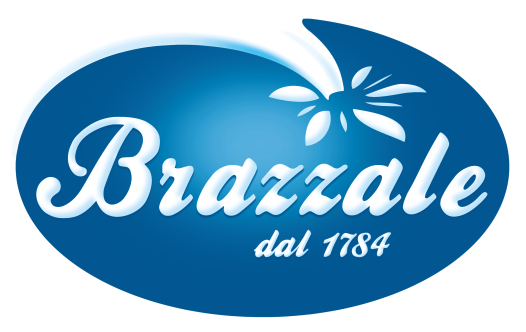 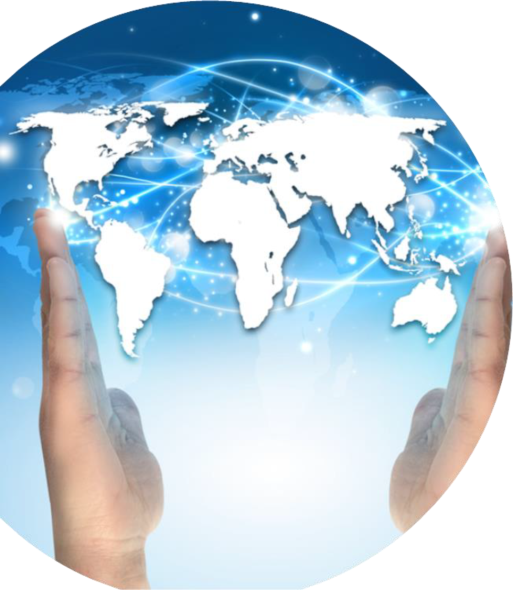 XXIX. EXPORTNÍ FÓRUM Čtvrtek 30.11.2023, Mladé Buky
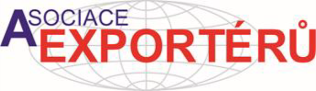 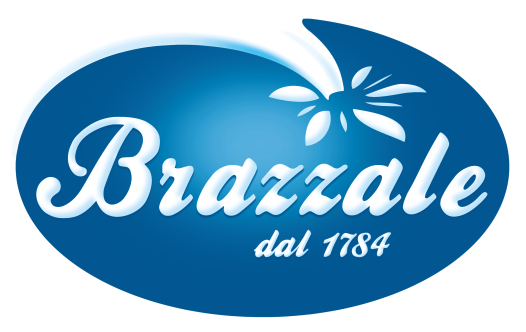 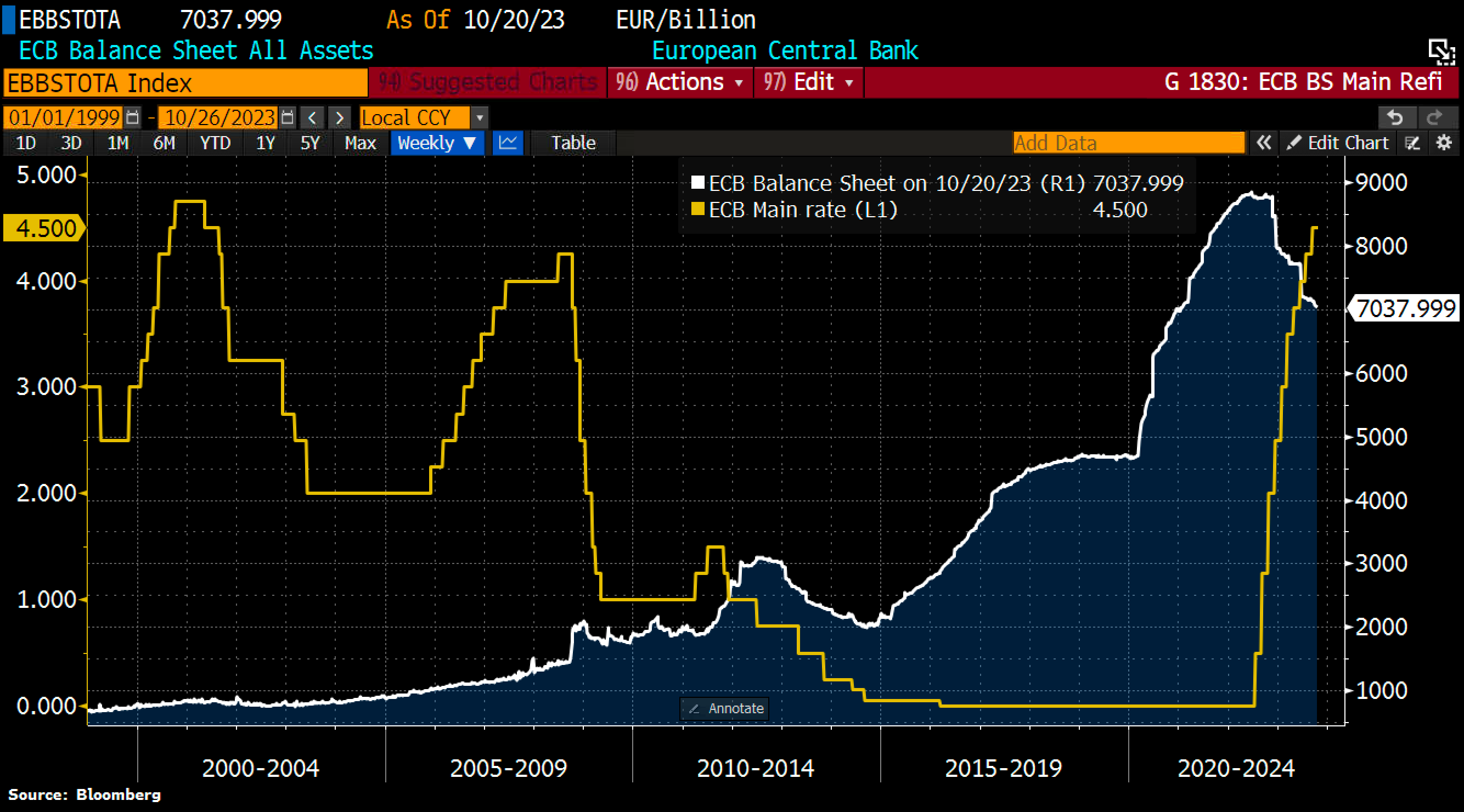 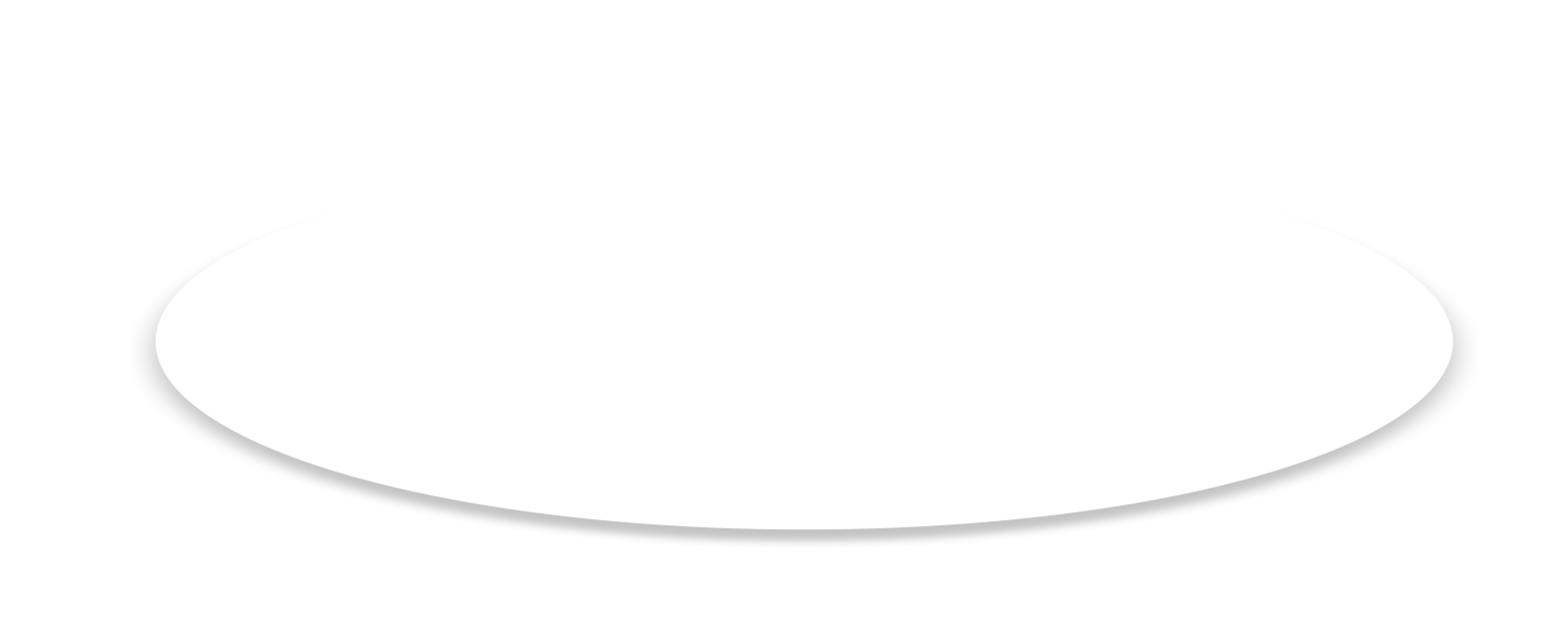 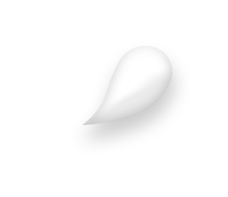 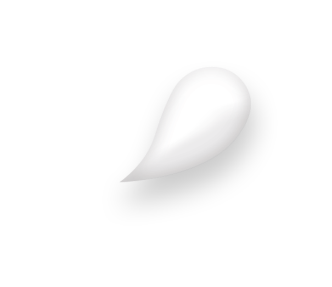 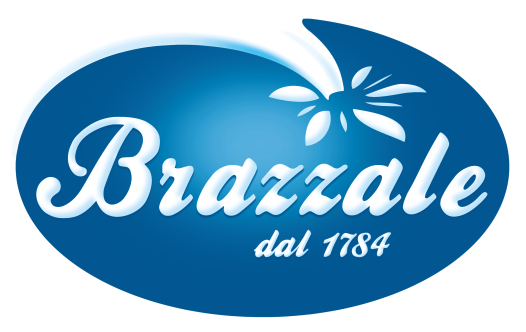 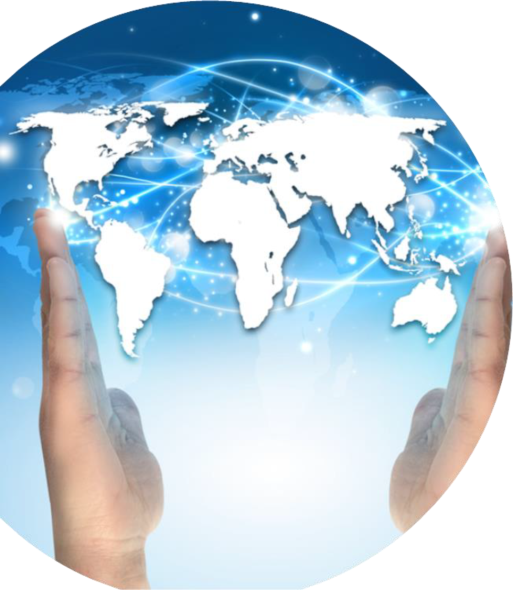 XXIX. EXPORTNÍ FÓRUM Čtvrtek 30.11.2023, Mladé Buky
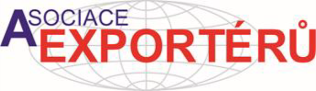 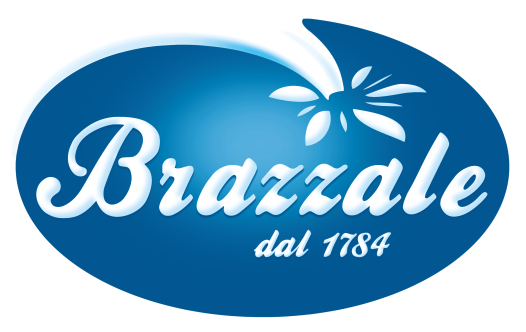 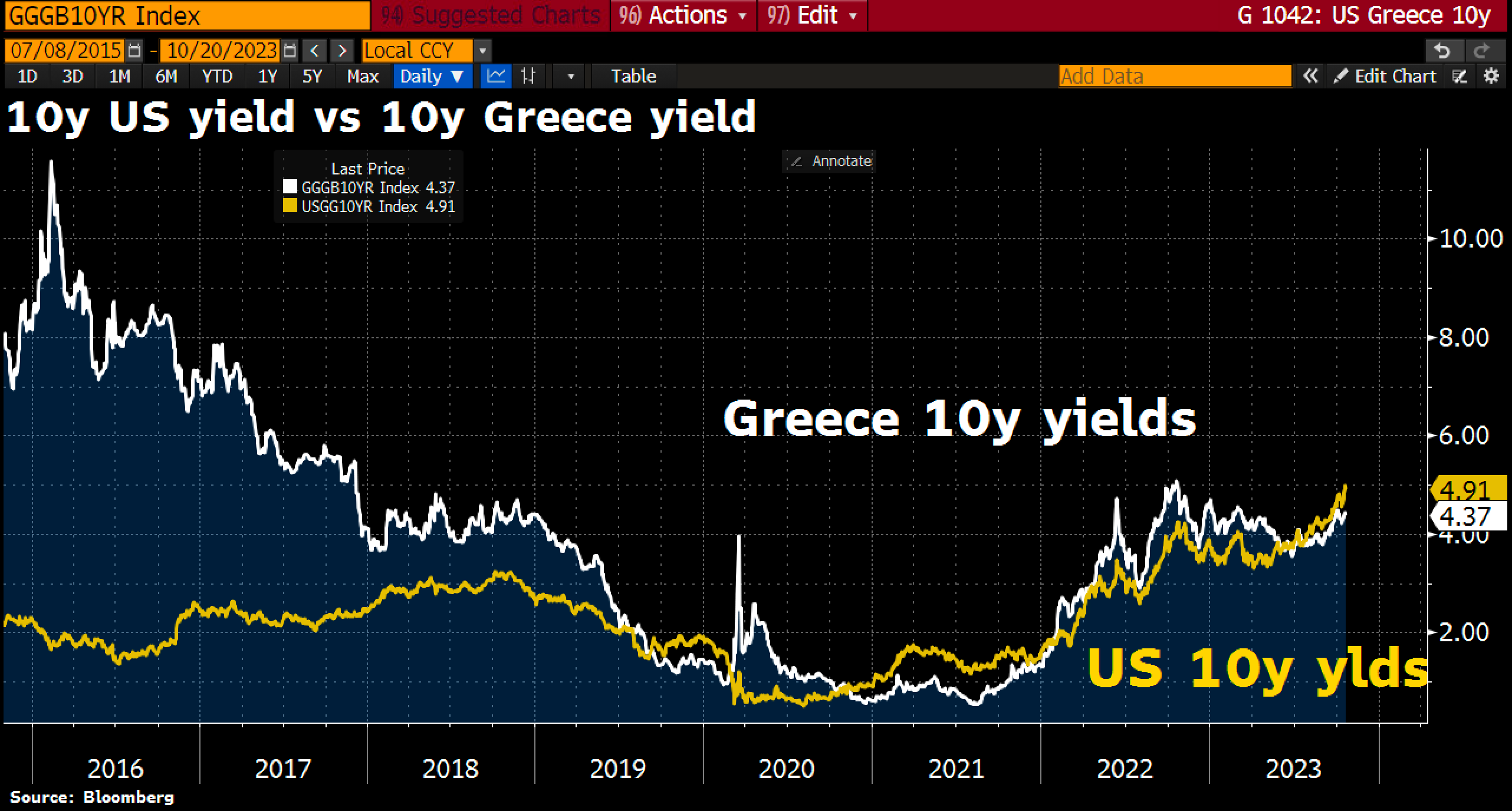 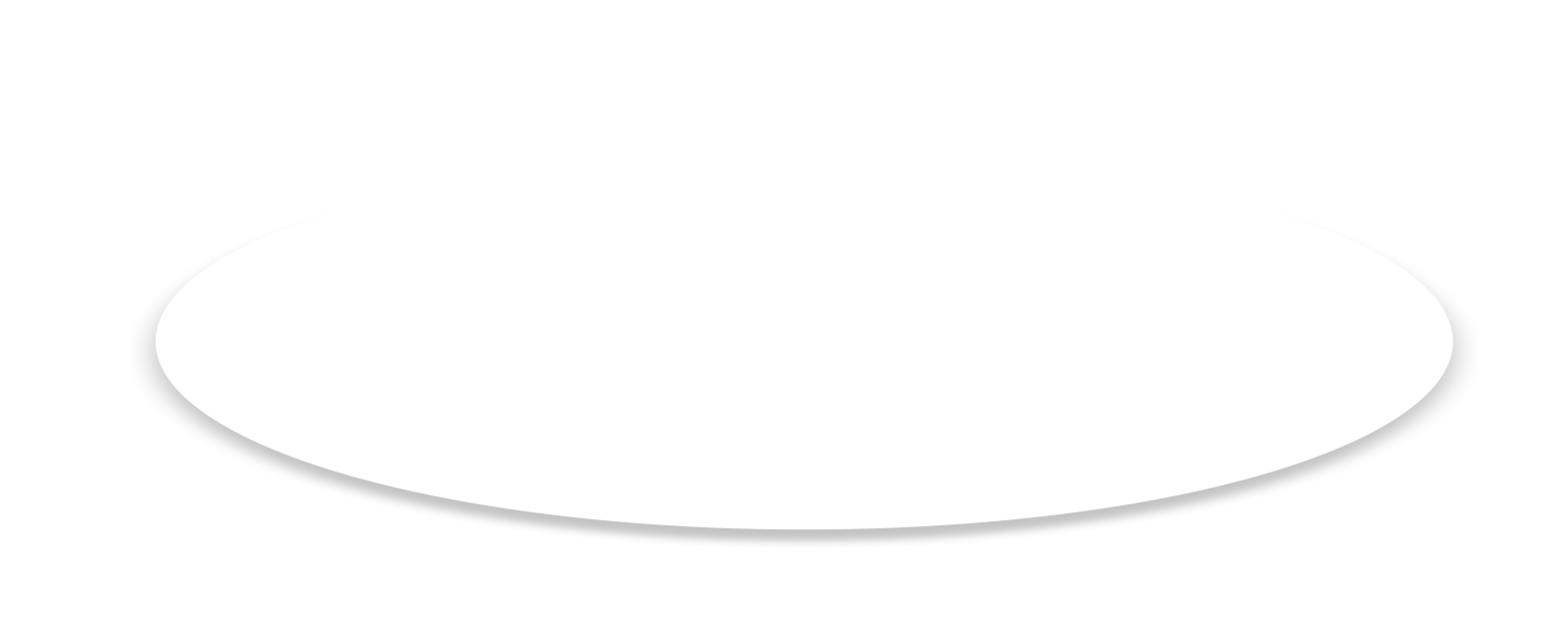 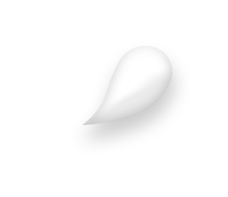 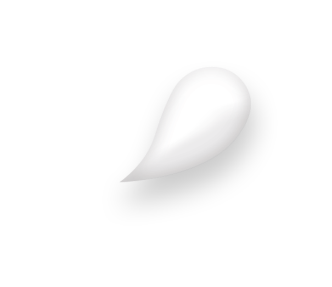 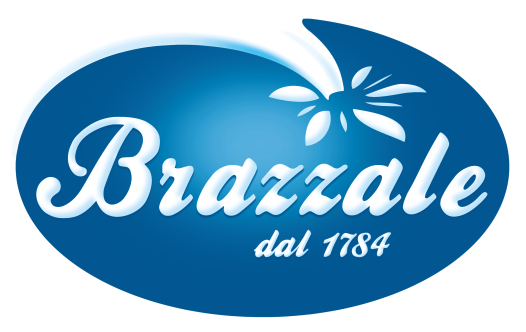 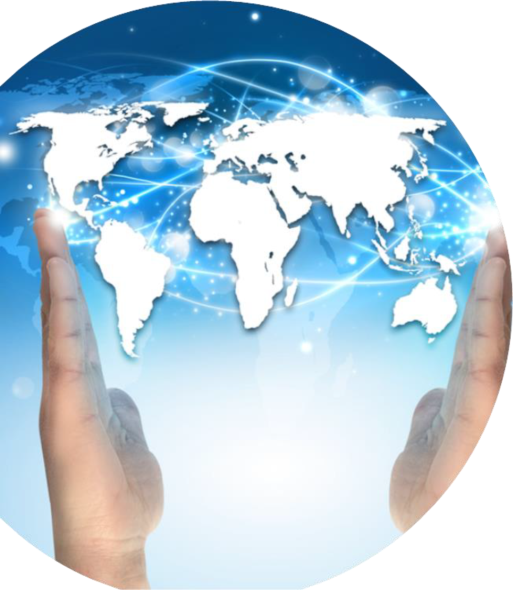 XXIX. EXPORTNÍ FÓRUM Čtvrtek 30.11.2023, Mladé Buky
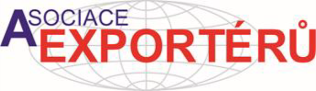 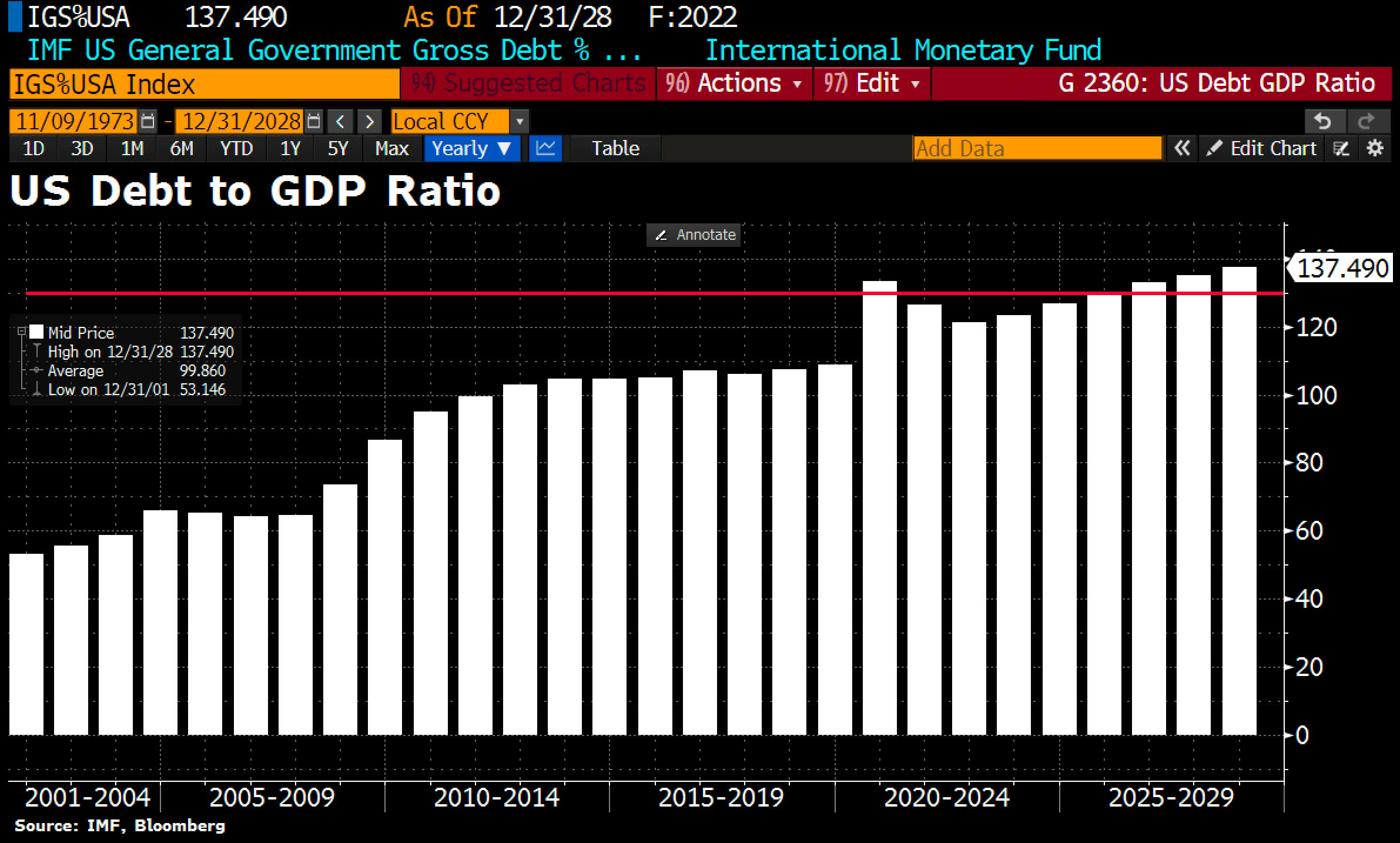 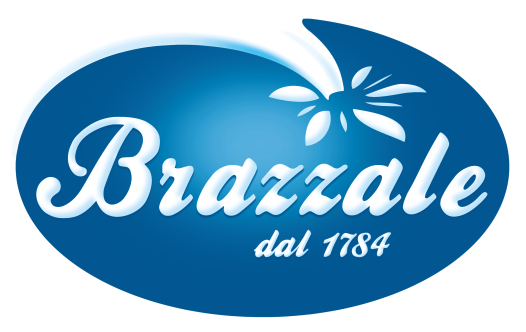 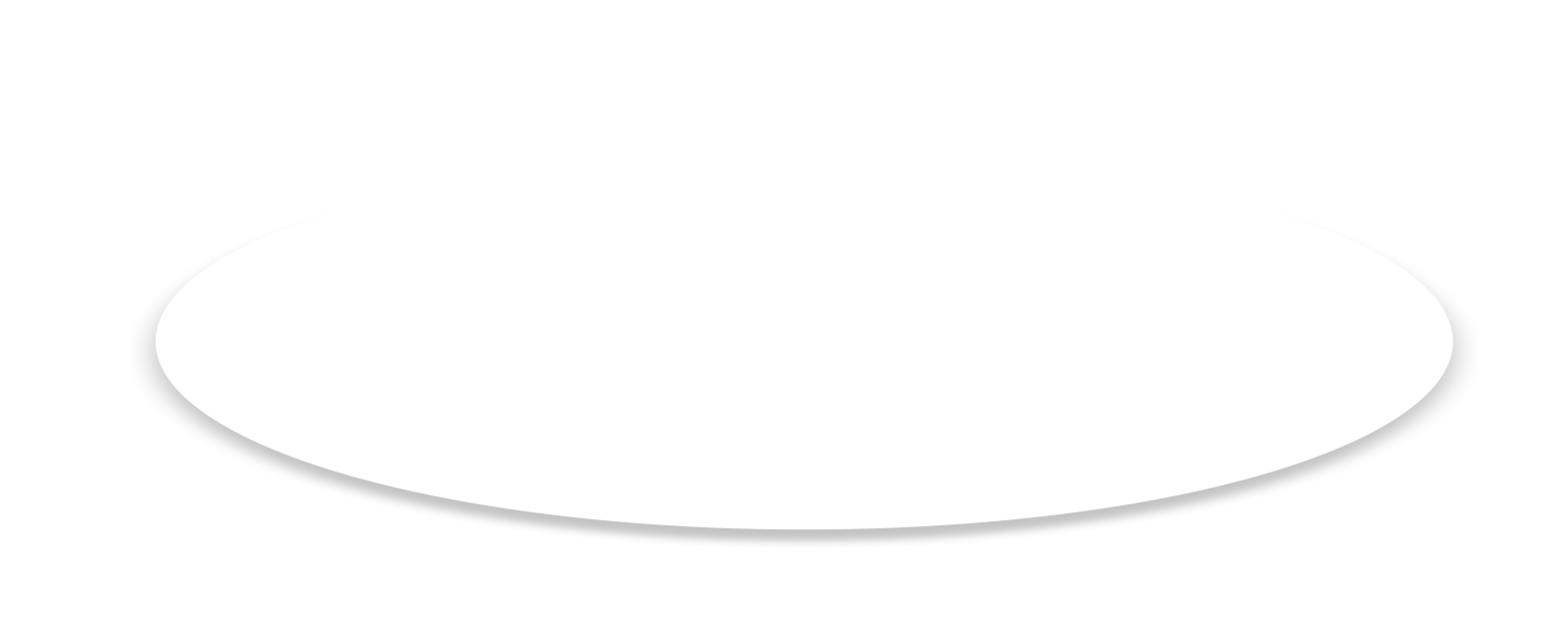 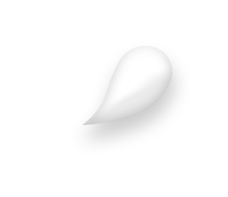 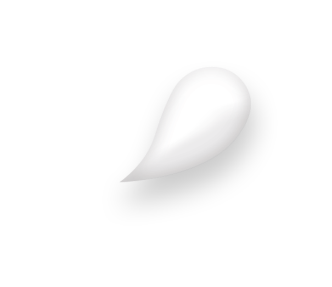 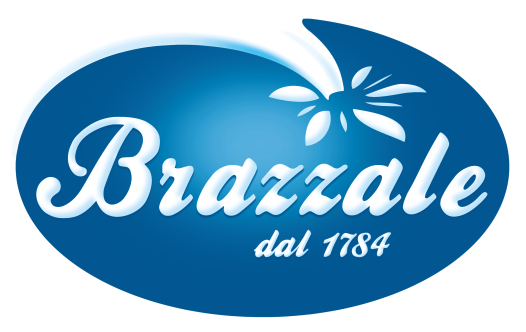 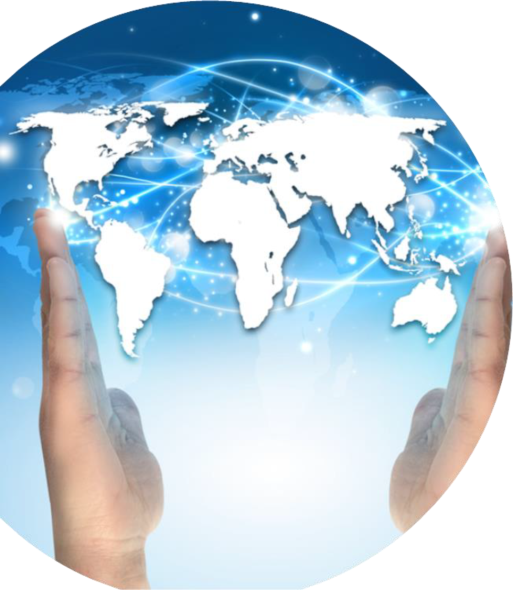 XXIX. EXPORTNÍ FÓRUM Čtvrtek 30.11.2023, Mladé Buky
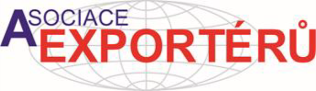